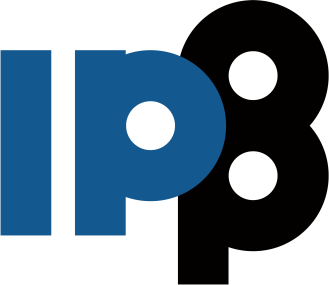 Избор у звање истраживач сарадниккандидат: Марија Ћурчић
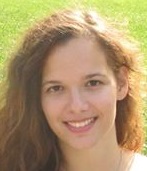 место и година рођења: Краљево, 1991.

основне студије: Електротехнички факултет у Београду (2010-2015), просек: 8,89.

мастер студије: Електротехнички факултет у Београду (2015-2016), просек: 10,00.

докторске студије: уписане 2016. године на Електротехничком факултету, на модулу Наноелектроника и фотоника.

прихваћена тема: Примена квантних и нелинеарних феномена у пари калијума за контролу особина ласерског зрачења
објављени научни радови:	
M. M. Ćurčić, T. Khalifa, B. Zlatković, I. S. Radojičić, A. J. Krmpot, D. Arsenović, B. M. Jelenković, M. Gharavipour, Four-wave mixing in potassium vapor with an off-resonant double-Lambda  system, Phys Rev A 97,063851 (2018). [M21]
D. Arsenović, M. M. Ćurčić, T. Khalifa, B. Zlatković, Ž. Nikitović, I. S. Radojičić, A. J. Krmpot, B. M. Jelenković, Slowing 80-ns light pulses by four-wave mixing in potassium vapor, Phys Rev A 98, 023829 (2018). [M21] 
B. Zlatković, M. M. Ćurčić, I. S. Radojičić, D. Arsenović, A. J. Krmpot, B. M. Jelenković, Slowing probe and conjugate pulses in potassium vapor using four wave mixing, Optics Express 26, 034266 (2018). [M21]  


        Комисија: др Бранислав Јеленковић (ИФ), др Душан Арсеновић (ИФ), др Јасна Црњански (ЕТФ)